43か     5つのくんれん       ミッションホームと　でんどうがっしゅく
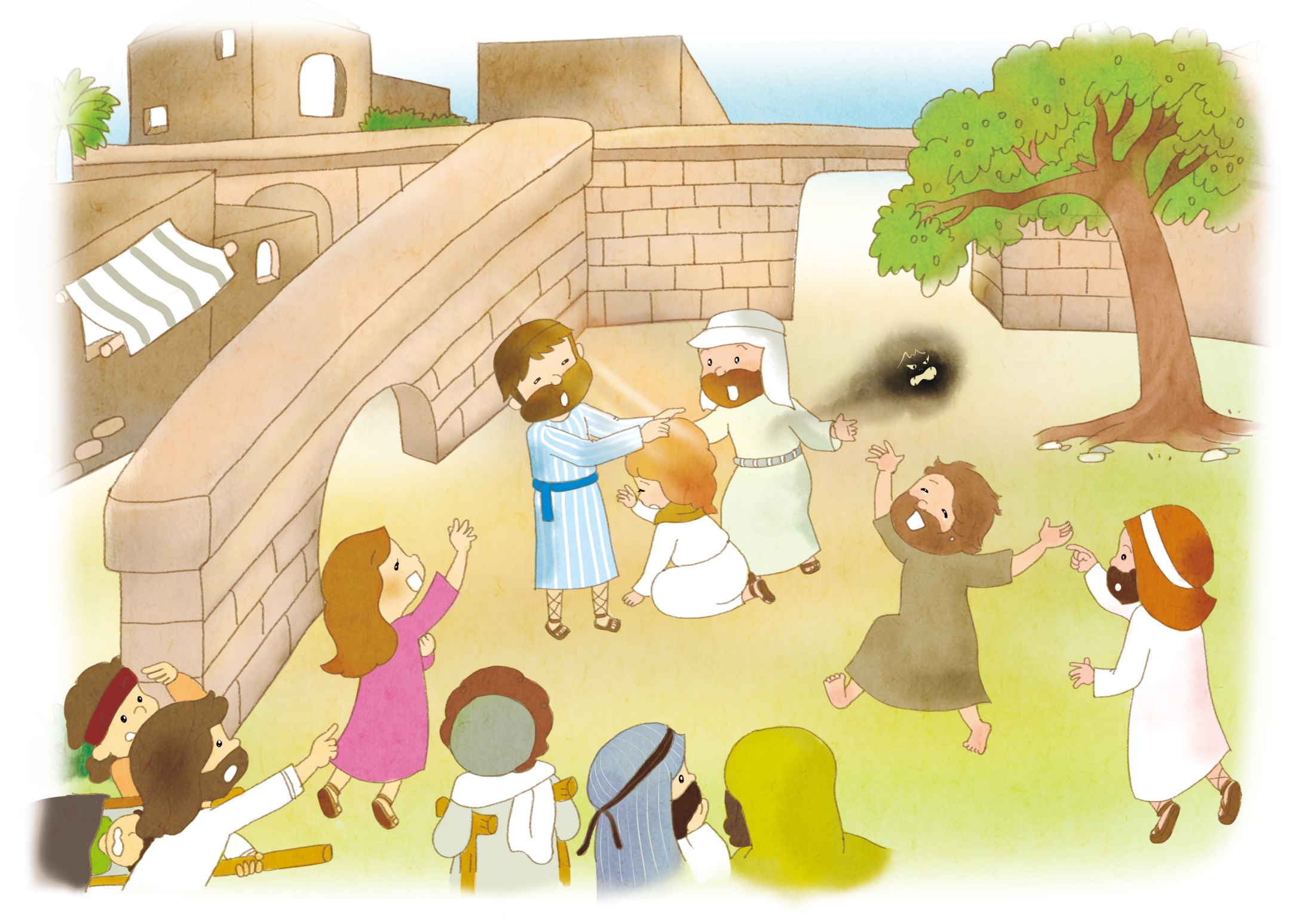 しと18:24-28
しゅうちゅう – WITH
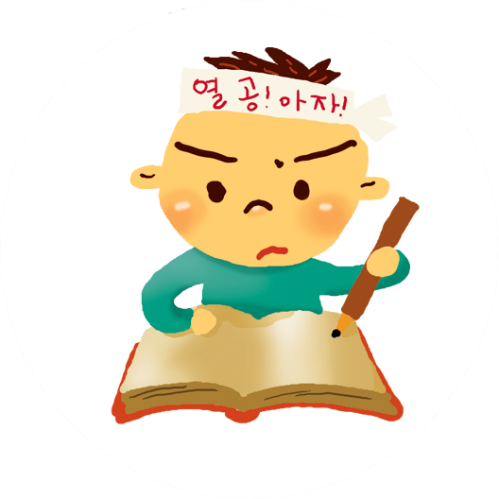 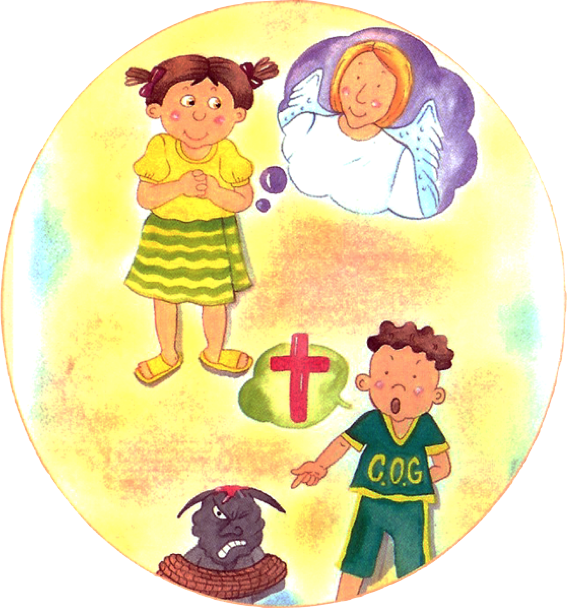 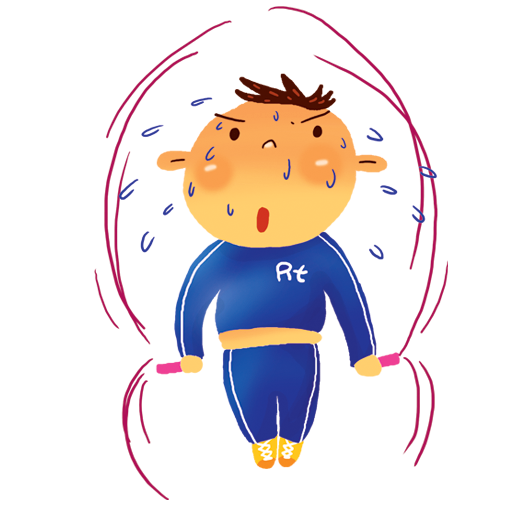 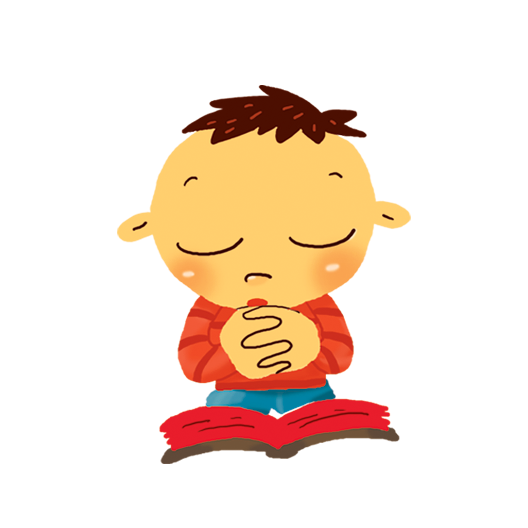 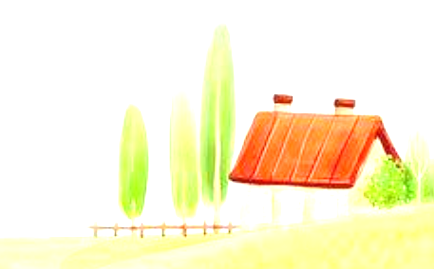 1. ピリピで　ルデヤに　あってミッションホームの　こたえが　はじまりました
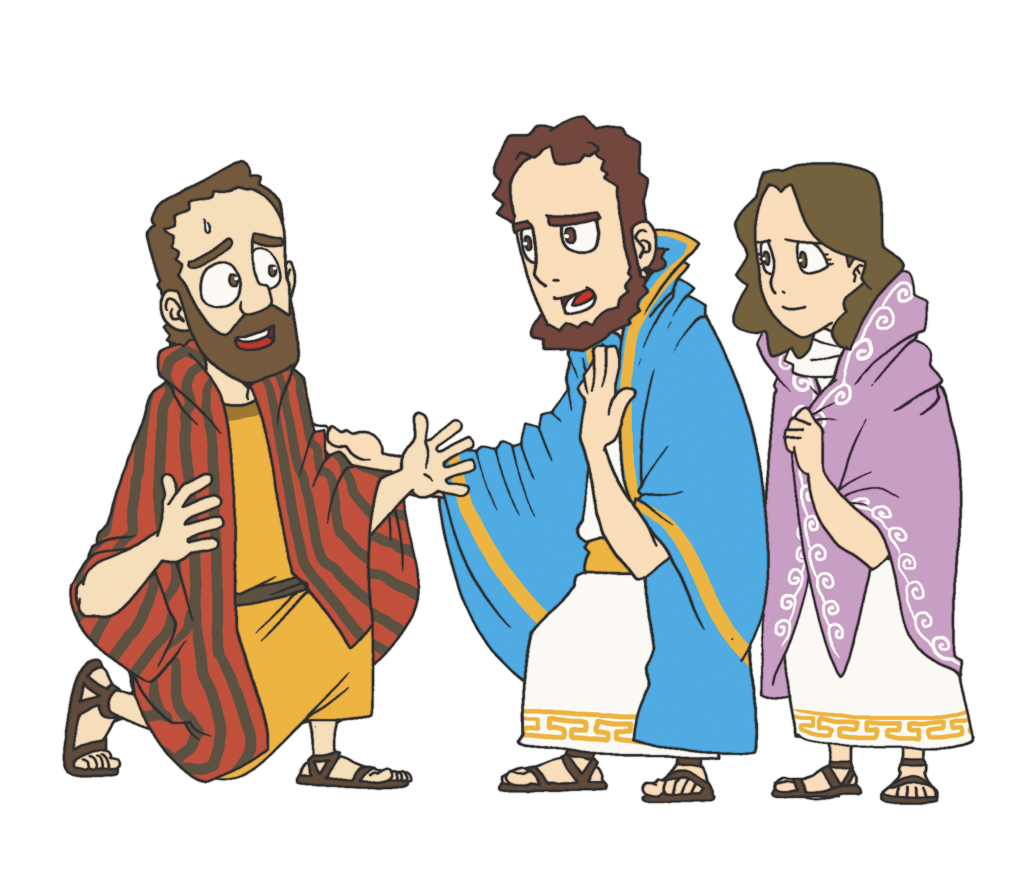 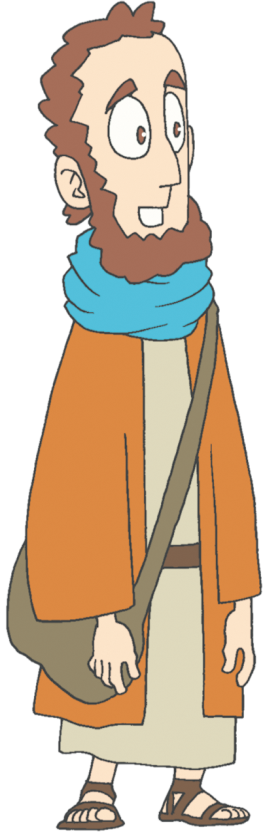 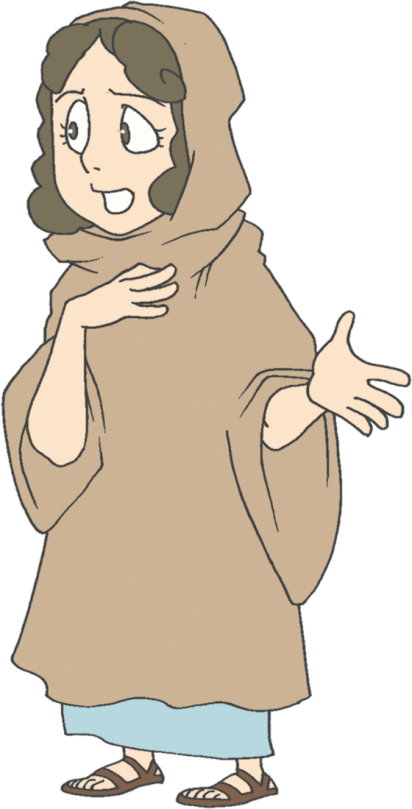 [Speaker Notes: 배경이미지출처 : http://cafe.daum.net/libadmin161/AjPU/41?q=%EA%B0%80%EC%A1%B1+%EC%9D%B4%EB%AF%B8%EC%A7%80+%EA%B7%B8%EB%A6%BC&re=1]
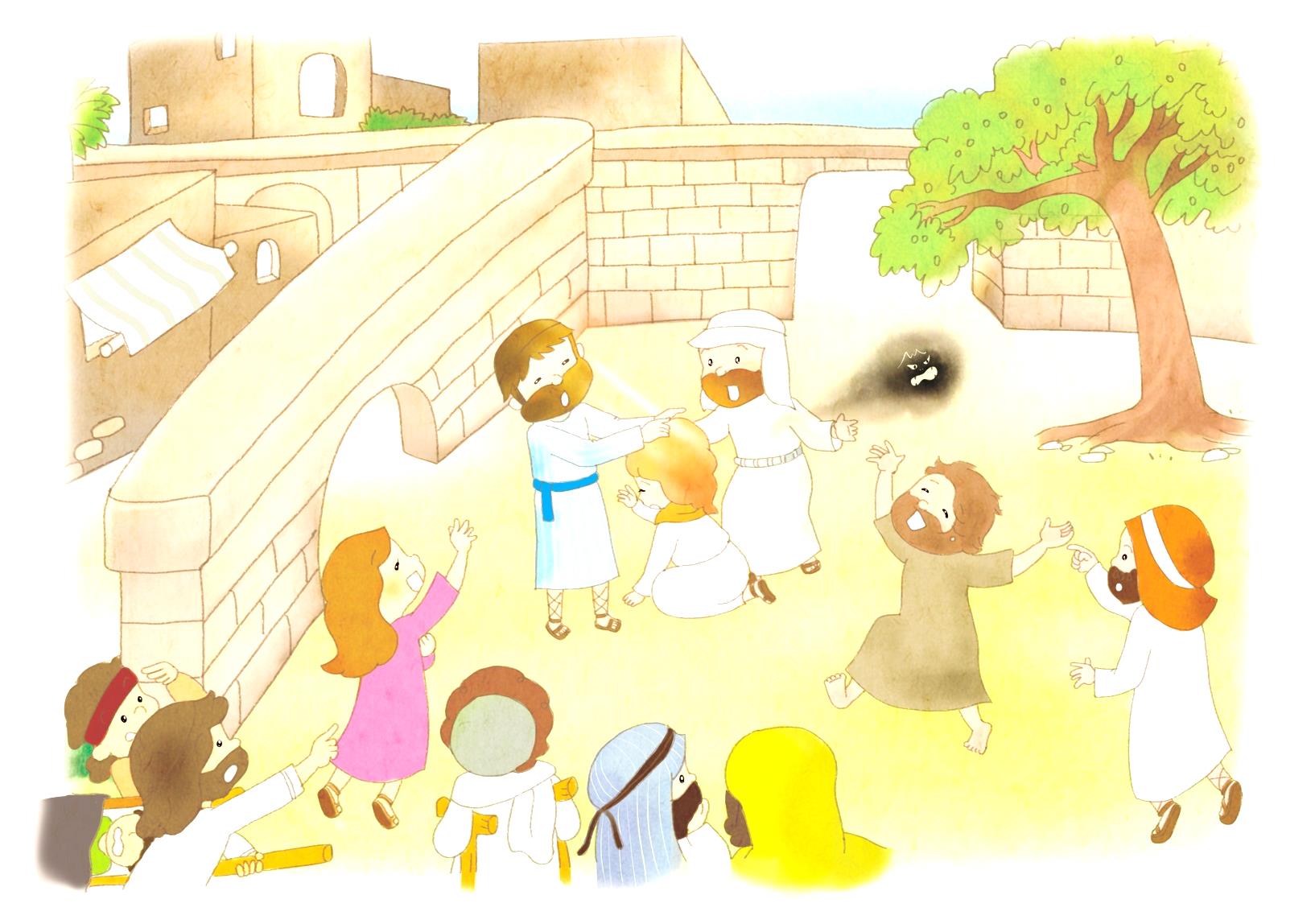 パウロが　せいれいの　みちびきを　
うけて　マケドニヤに　いきました
ルデヤと　そのいえが　バプテスマを　
うけて　パウロチームに　つかえました
パウロのチームは　あくれいに　
つかれた　おんなどれいを　いやしました
2. テサロニケで　ヤソンに　あいました
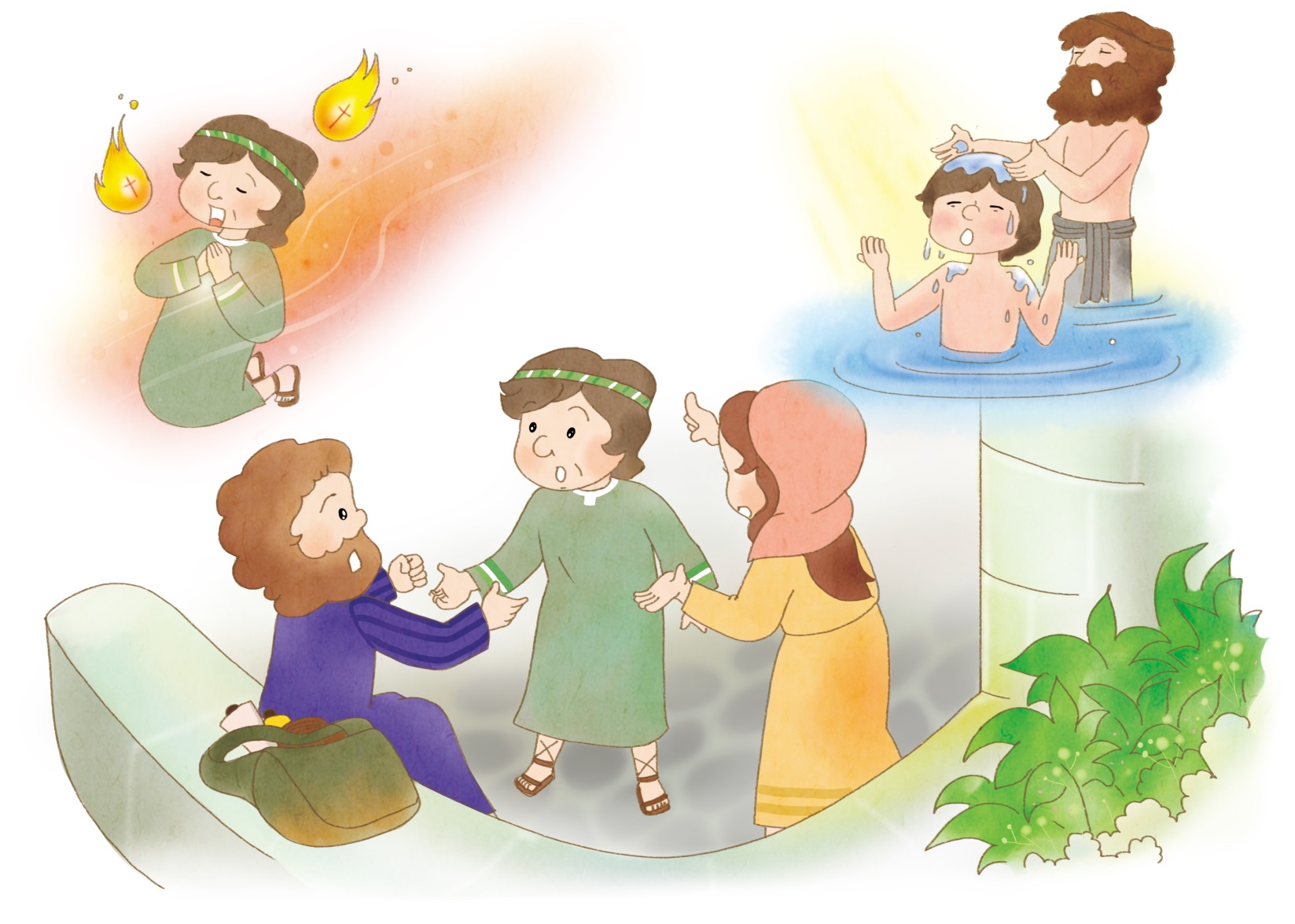 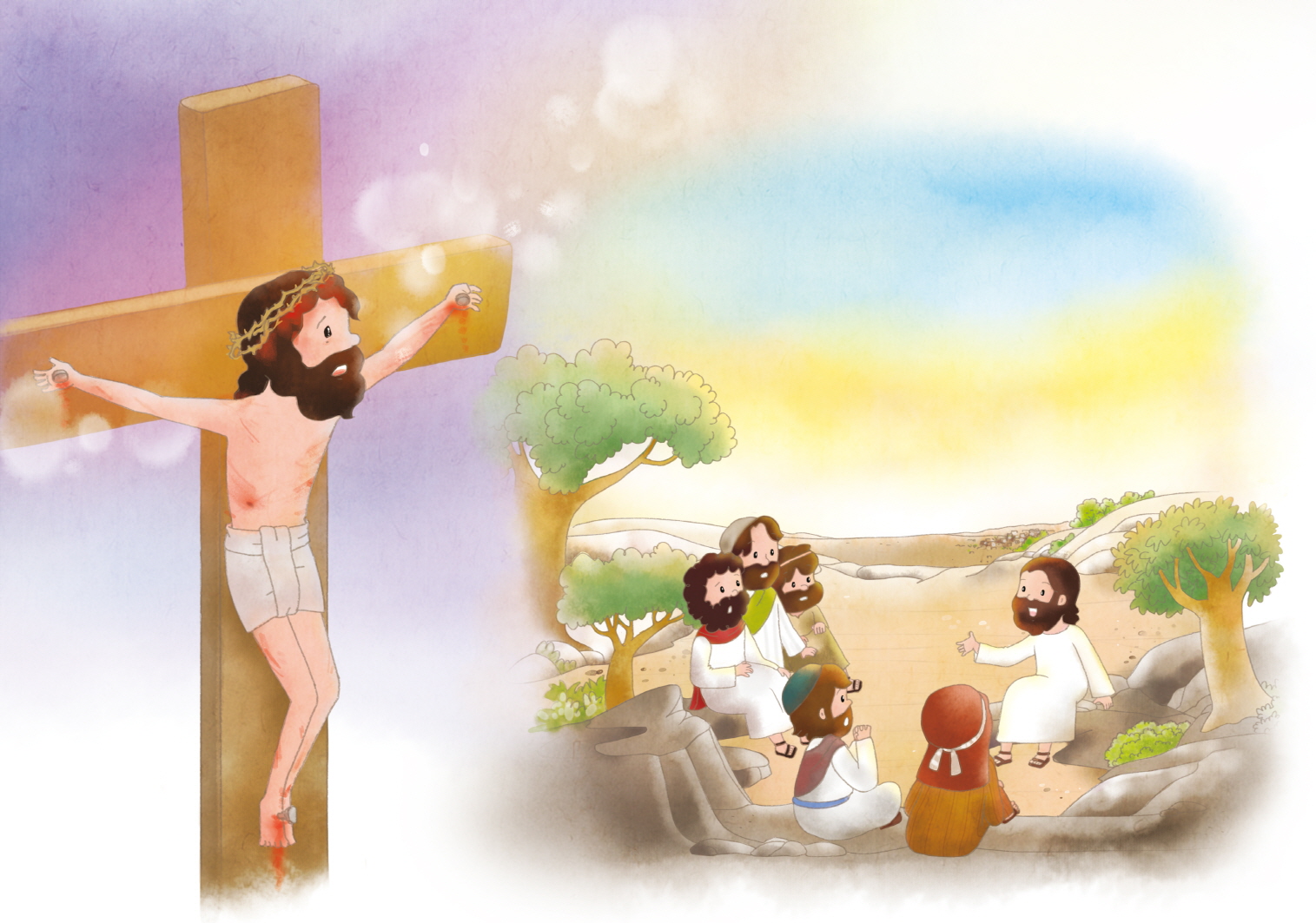 パウロチームが　テサロニケの　ユダヤじんの　かいどうに　はいって　いきました
パウロは　いつものように　ふくいんを　せんげんしました
かみさまを　うやまう　おおぜいの　
ギリシヤじんと　きふじんたちが　しんじて
パウロと　シラスに　したがいました
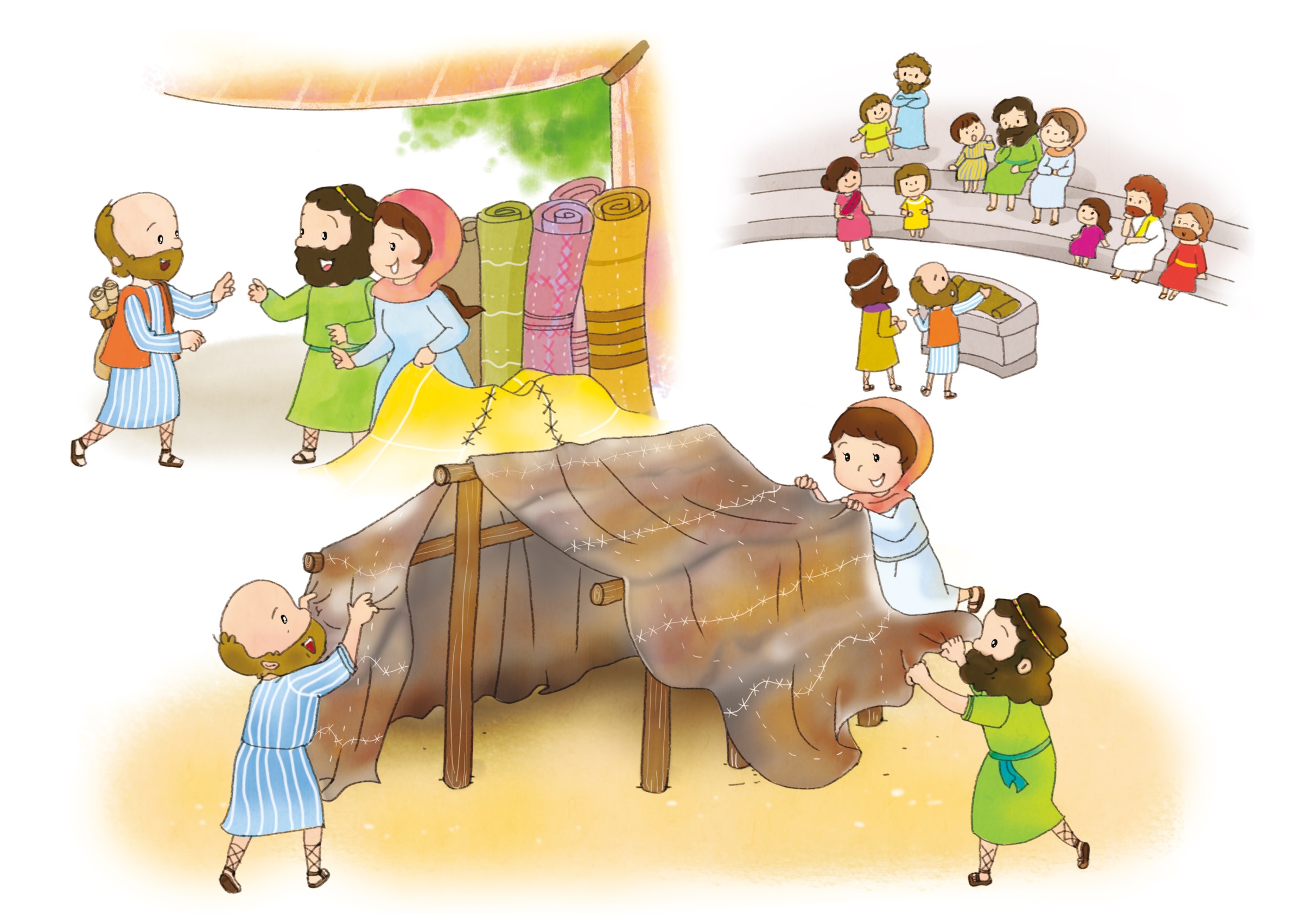 3. コリントで　プリスキラと　アクラふうふに　あいました
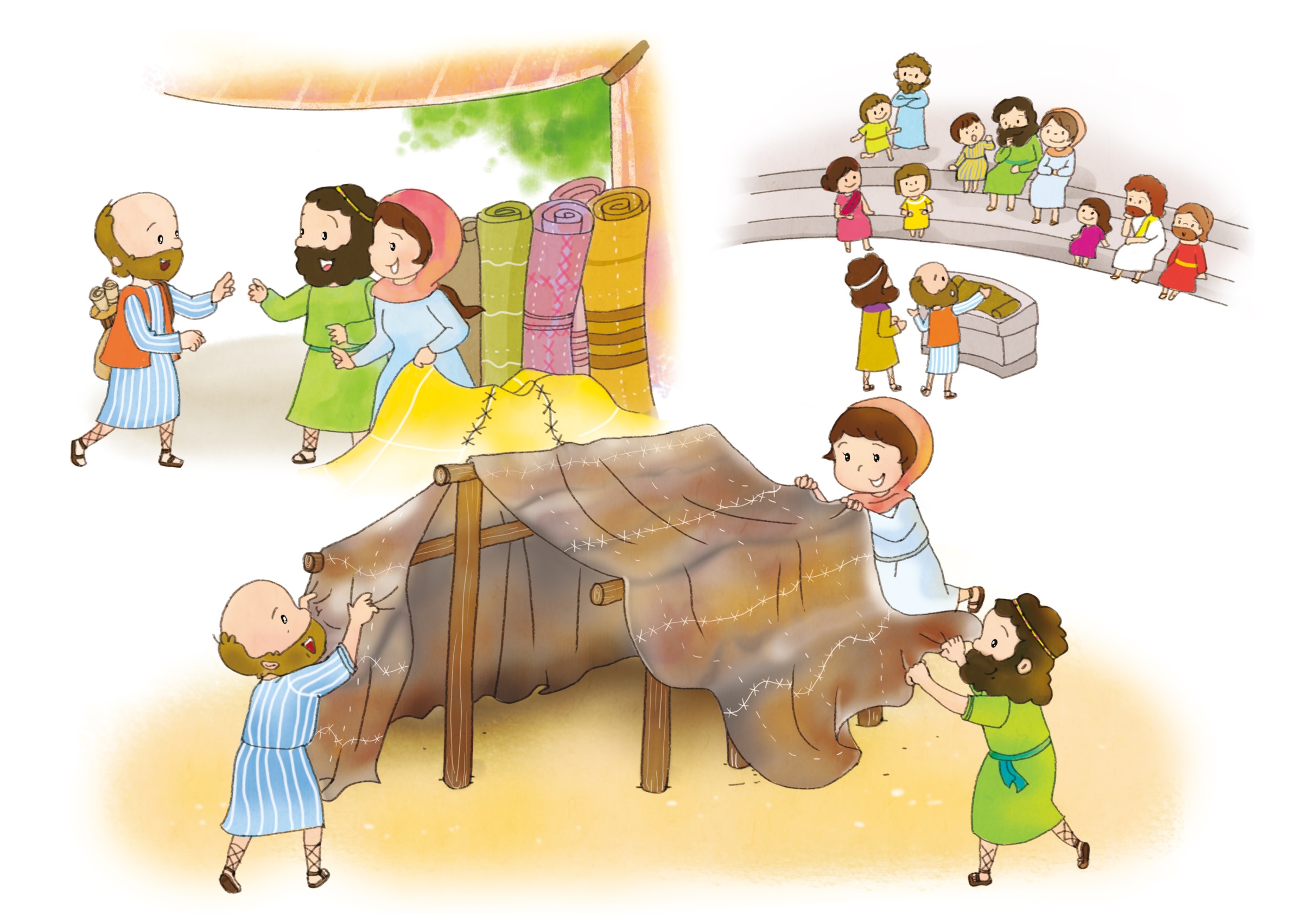 パウロは　あんそくにちごとに　
かいどうで　ろんじました
プリスキラと　アクラふうふは　アポロに　
ふくいんを　より　せいかくに　せつめい
しました
プリスキラとアクラふうふの　いえは　
コリントちいきの　ミッションホームに　
なりました
4. パウロは　エペソで　でしたちを　　べつに　たてて　くんれんさせました
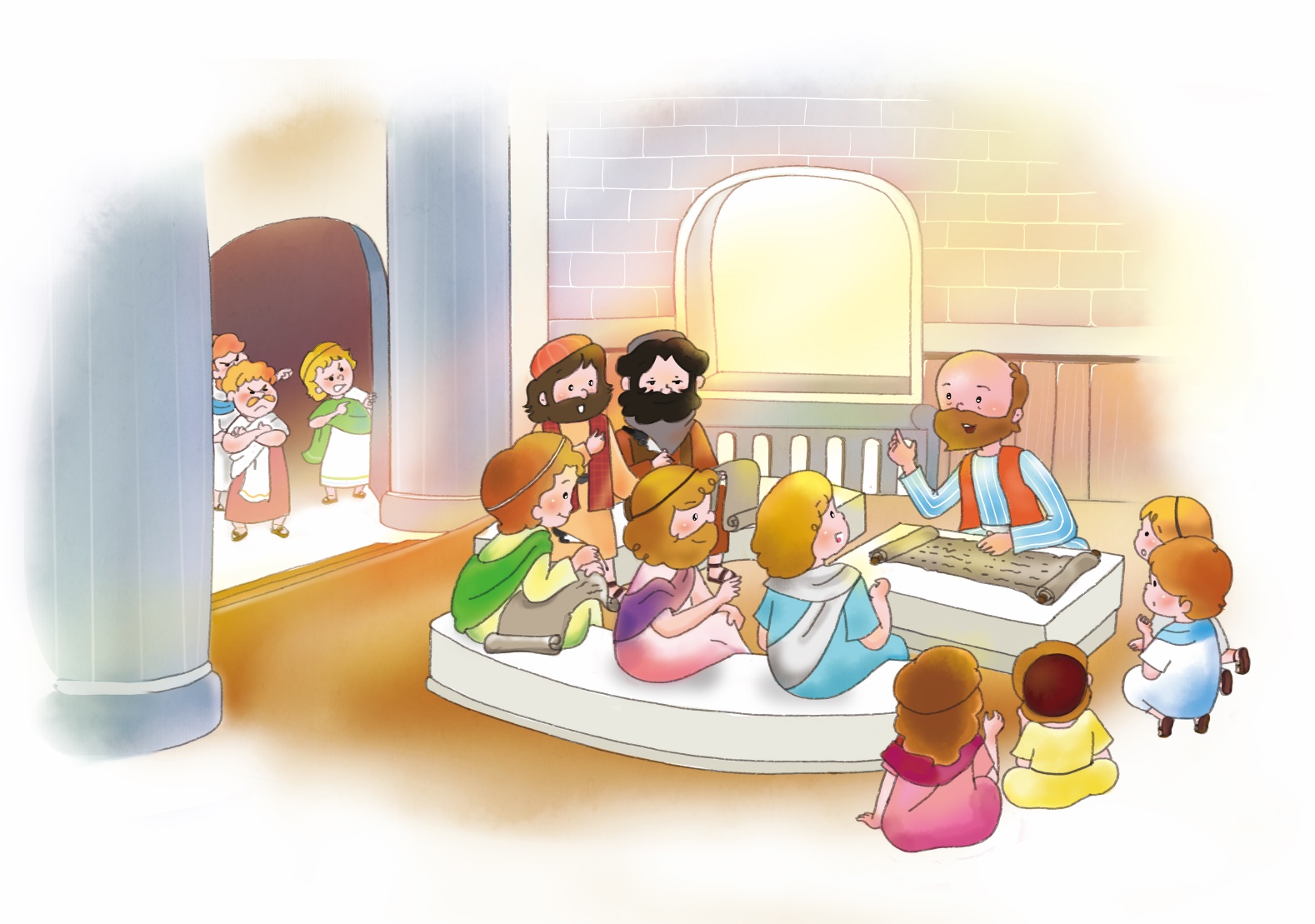 パウロは　しゅイエスの　みなに
よって　せいれいの　バプテスマを　
さずけました
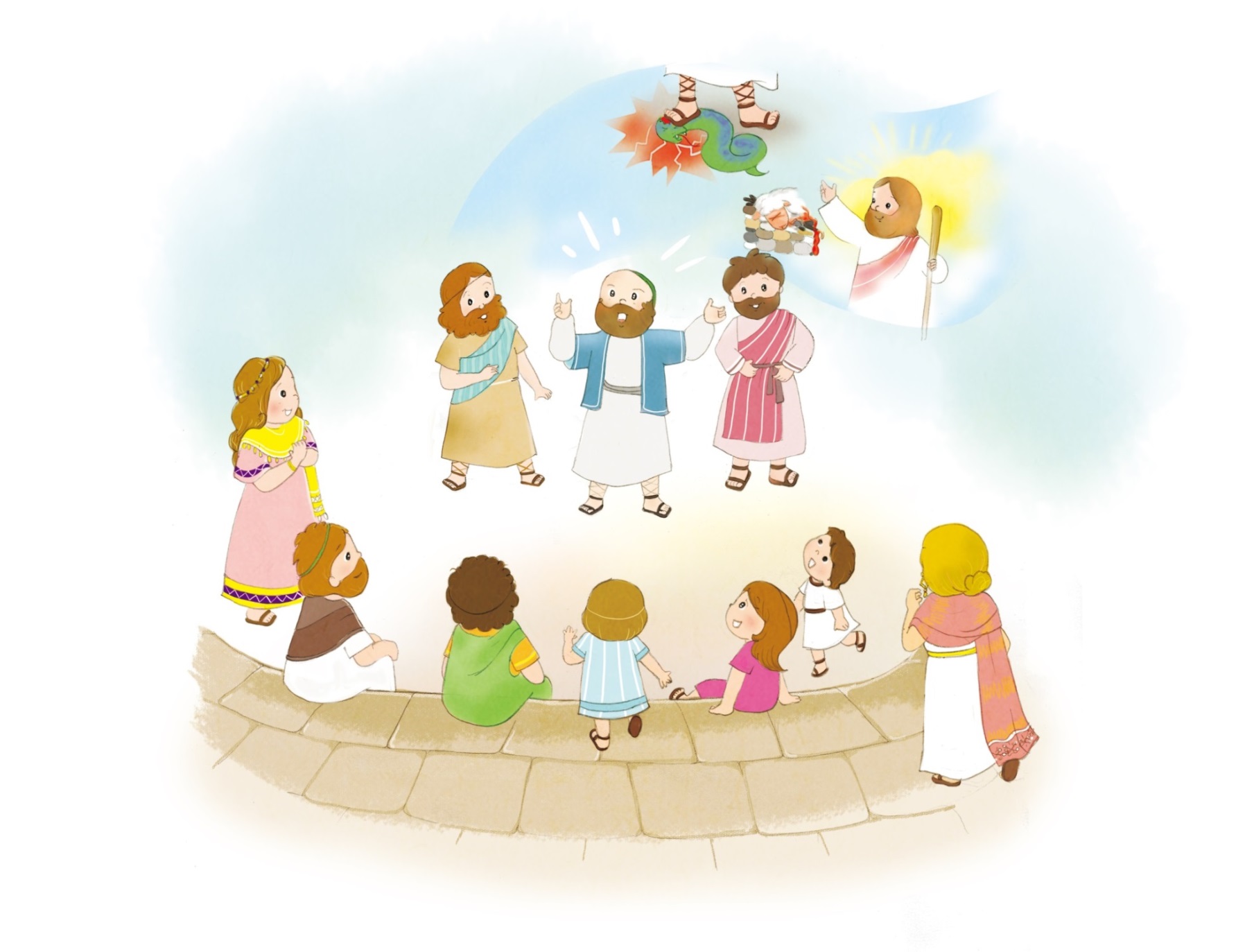 [Speaker Notes: 이미지출처 : https://news.v.daum.net/v/20190726214318605
이미지 출처 : http://www.ktin.net/h/contentxxx.html?code=newsbd&idx=487655&hmidx=1]
かいどうに　はいって　３かげつの　
あいだ　だいたんに　かみのくにについて
ろんじました
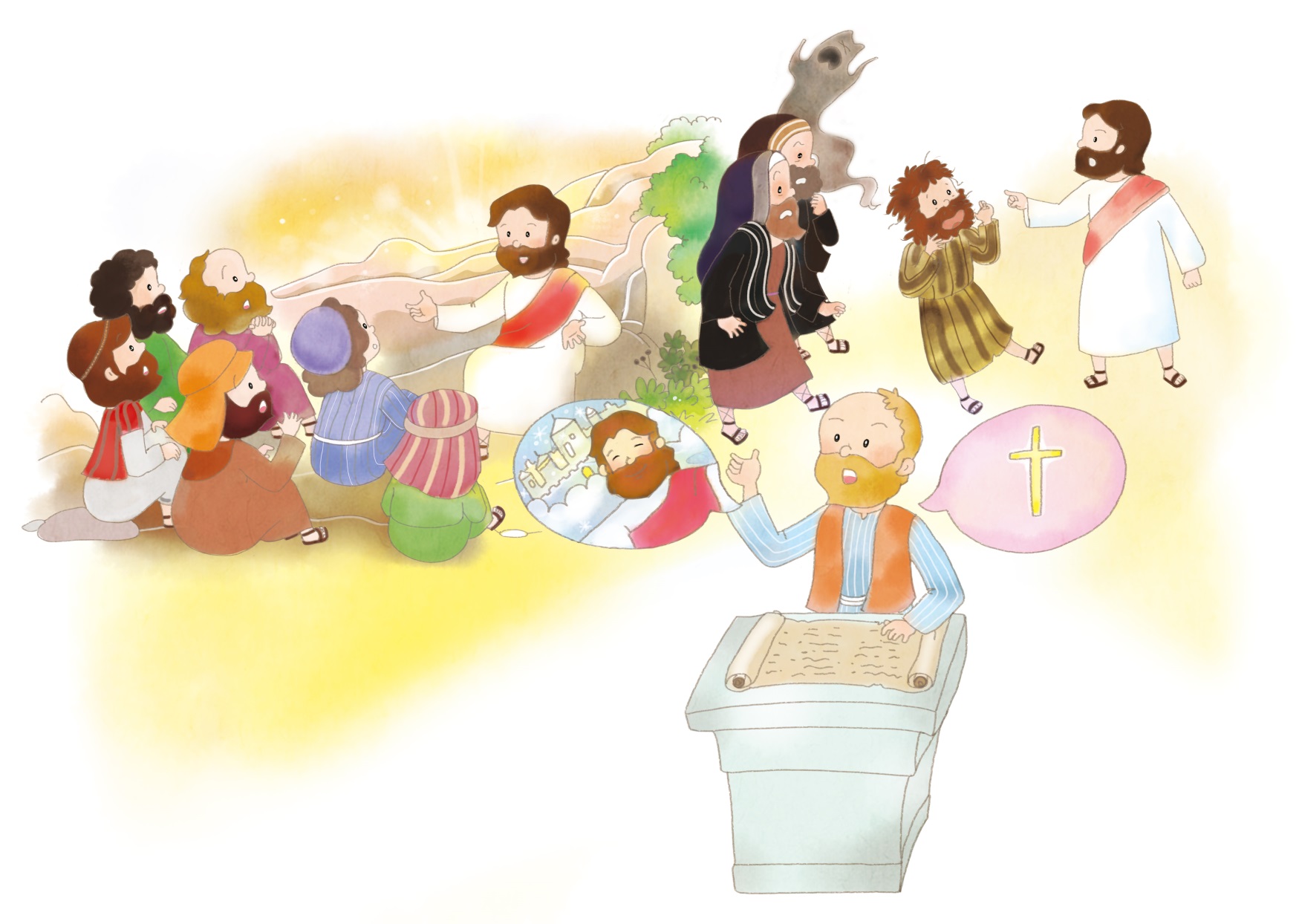 [Speaker Notes: 이미지출처 : https://news.v.daum.net/v/20190726214318605
이미지 출처 : http://www.ktin.net/h/contentxxx.html?code=newsbd&idx=487655&hmidx=1]
パウロが　２ねんかん　ツラノで　しゅの　みことばを　つたえた　とき　かみさまの　ちからが　あらわれました
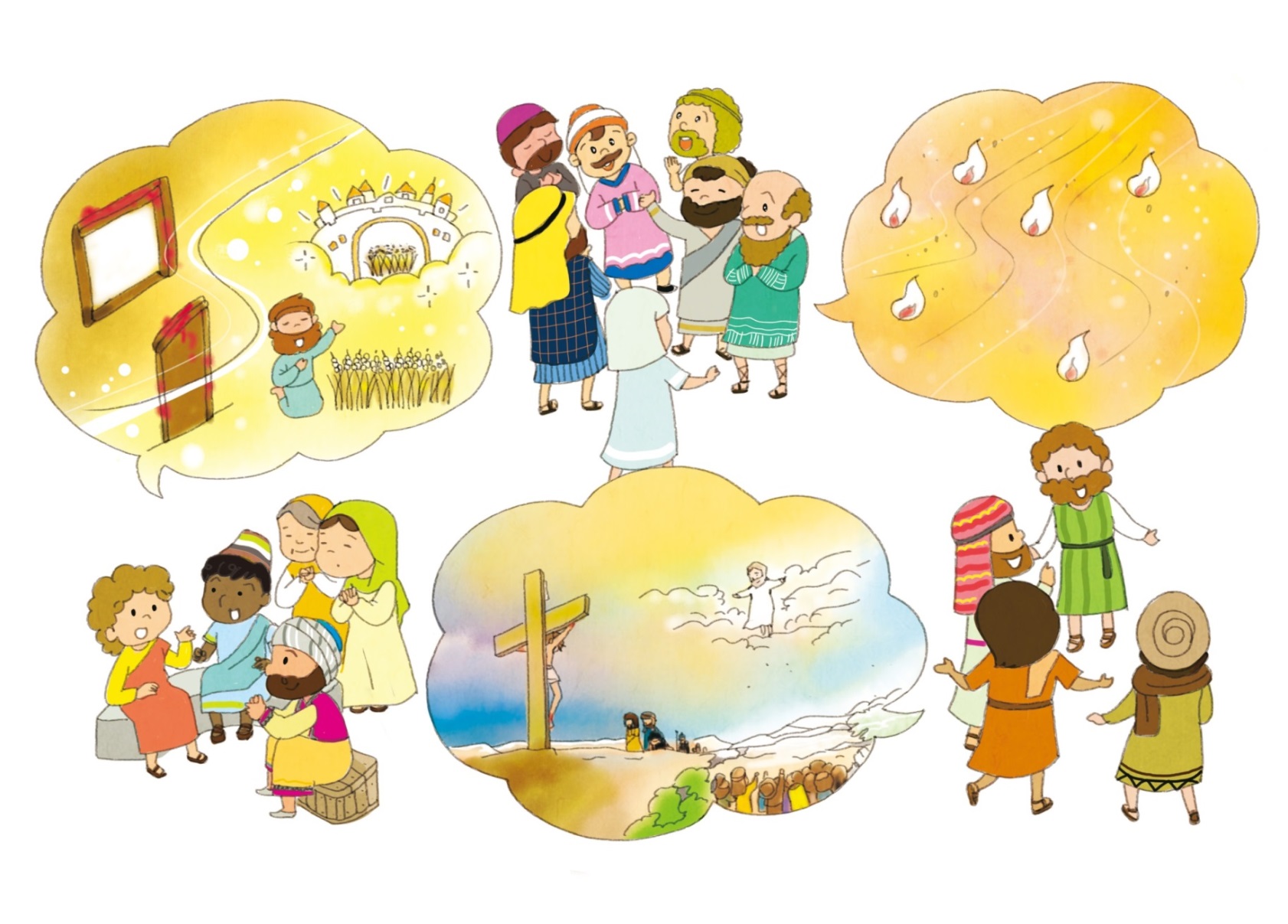 [Speaker Notes: 이미지출처 : https://news.v.daum.net/v/20190726214318605
이미지 출처 : http://www.ktin.net/h/contentxxx.html?code=newsbd&idx=487655&hmidx=1]
あたらしい　わく
このよの　わく
てこ(じんざい)
Leverage
ないめんせかい(うつわ)
Vessel
Transmission
べつのせかい(へんか)
ネフィリムうんどう
(さくひん)
Nobody
れいに　つかれる　うんどう
(せんそう）
Platform
メディアで　じせだい　
しょうあく(ふっこう)
Outsourcing
まいにち
を
し
て
こく　いん　し　よう
フォーラム
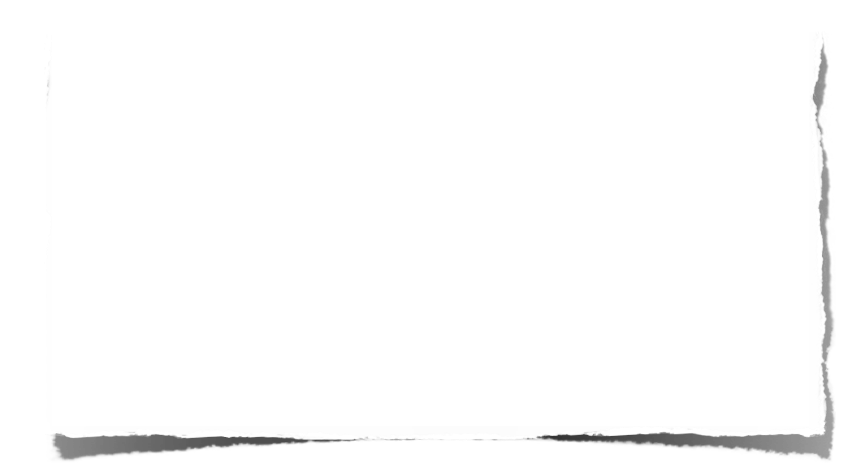 みことばの　なかで 　いちばん　こころに　のこった　
ことを フォーラムしよう
5つの　くんれん – ミッションホームと　
でんどう　がっしゅくに ついて　フォーラムしよう
こんしゅう　じっせん　することを　フォーラムしよう